Pathways
Second Year
Unit 3: On the case
Duration: Approx. 2 hours
Unit 3: On the case
Suggested learning intentions

We are learning to…
discuss the challenges of school life and identify available supports
recognise the different individuals/groups that make up a school community
consider the reasons why school matters, ranking these in order of importance
reflect on what we learned in our 2nd Year Pathways units

xxx
Wellbeing Indicators
Aware 
Connected
Resilient
Responsible
Key Skills
Being literate
Managing myself
Staying well
Managing information and thinking
Working with others
Communicating
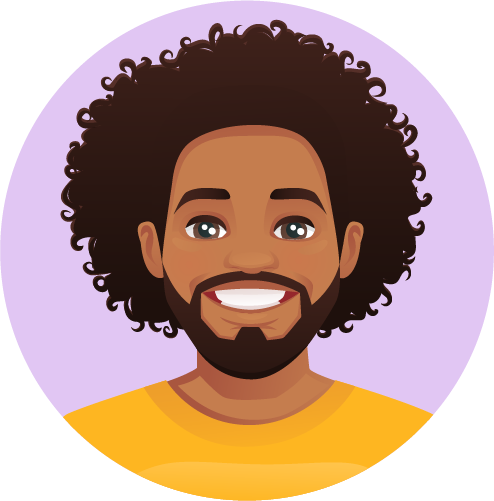 Unit 3, Introduction
Hi, I’m Alex. 
Nice to meet you! 
I’m here to tell you that we use icons (the small pictures below) in this unit. These will help you to understand what you will be doing during the different activities. 
Have fun (and learn lots)!
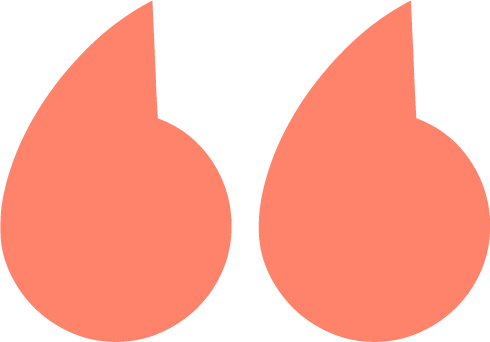 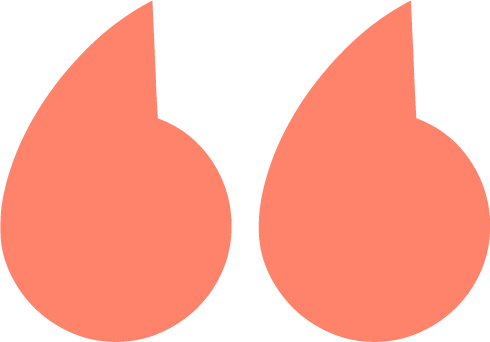 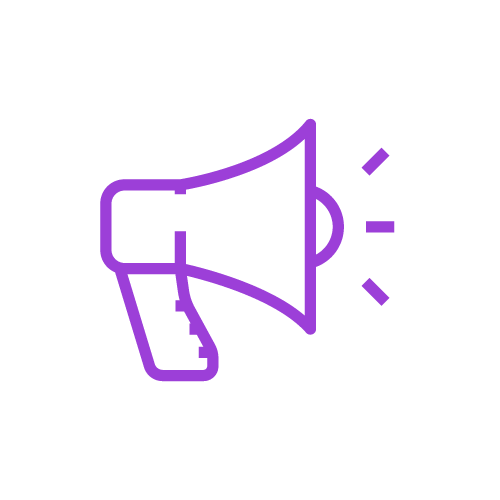 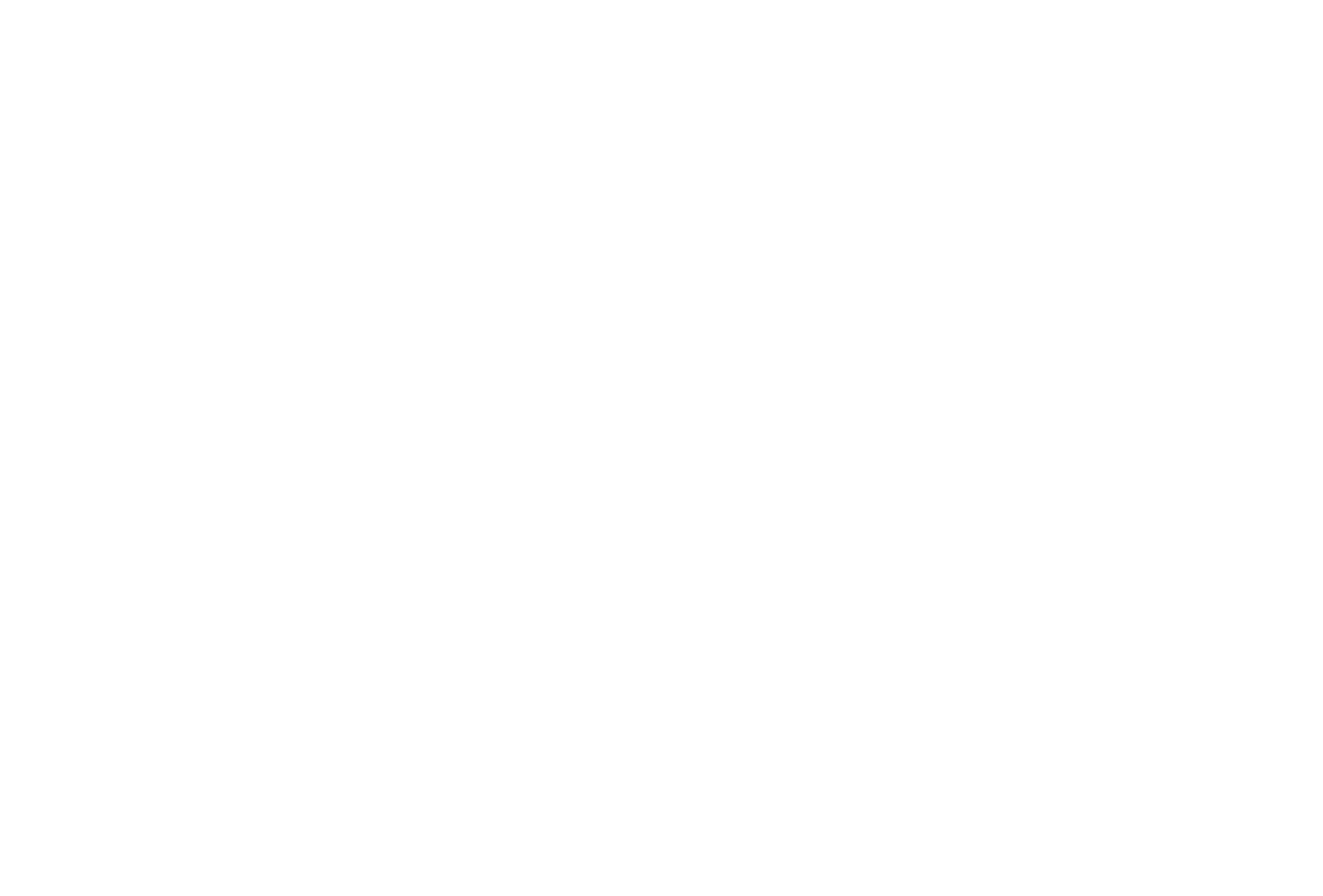 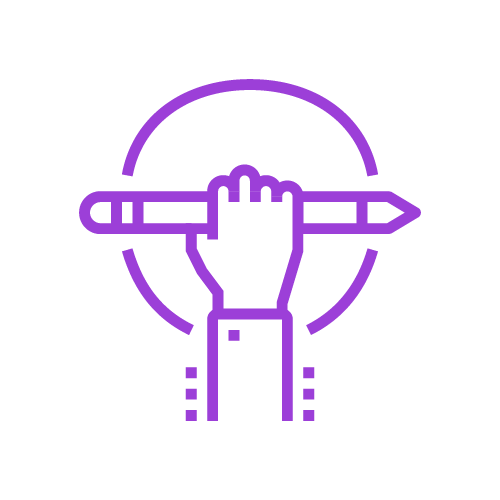 Class discussion
Individual work
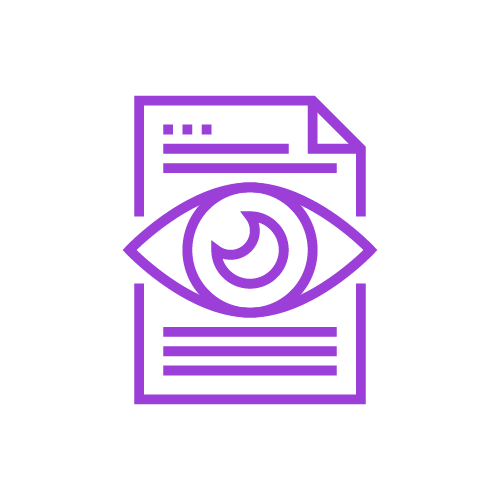 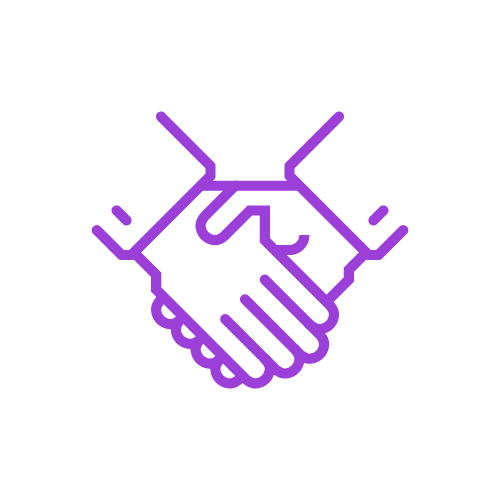 Reading
Pair work
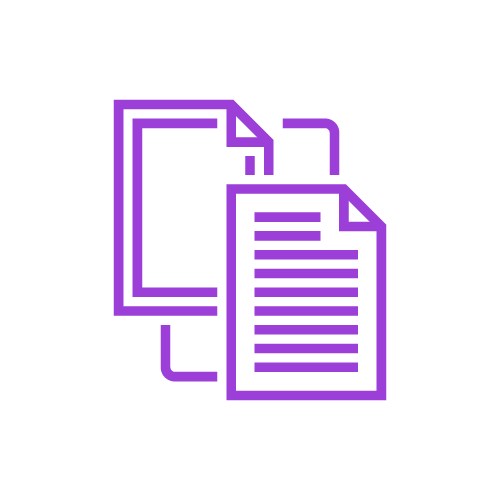 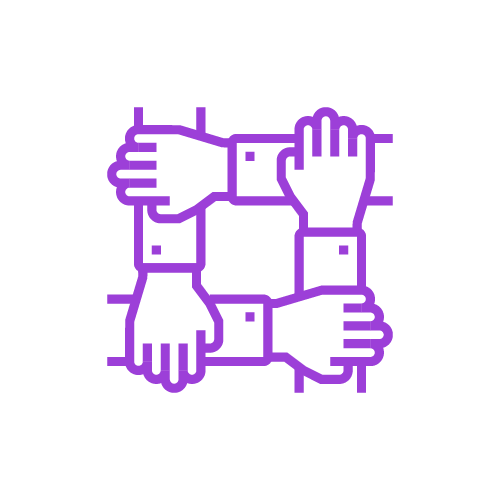 Extension activity
Group work
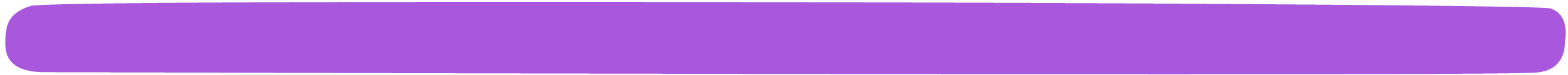 Unit 3, Activity 1
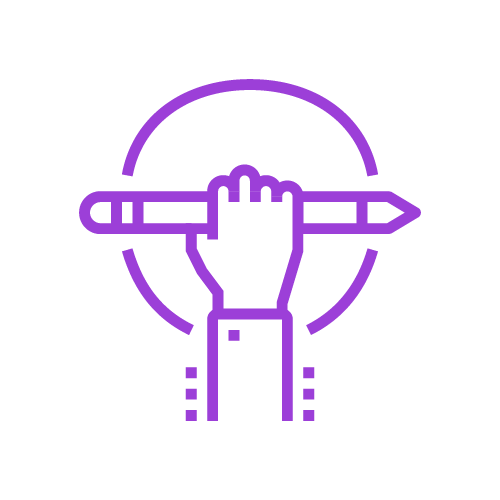 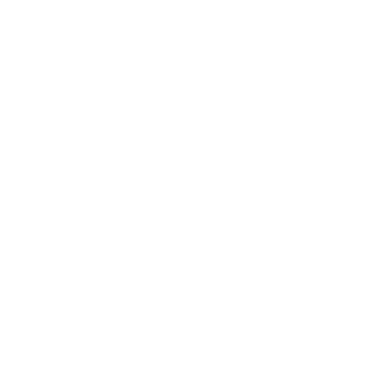 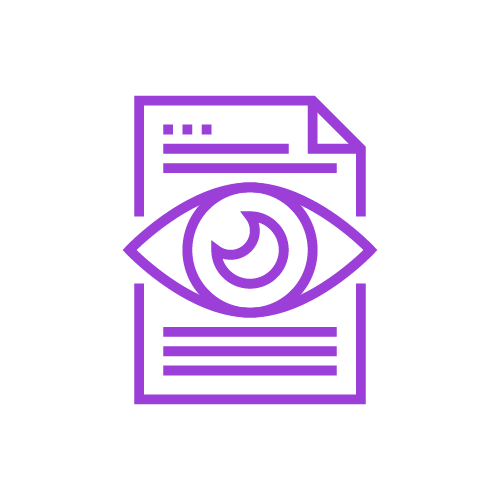 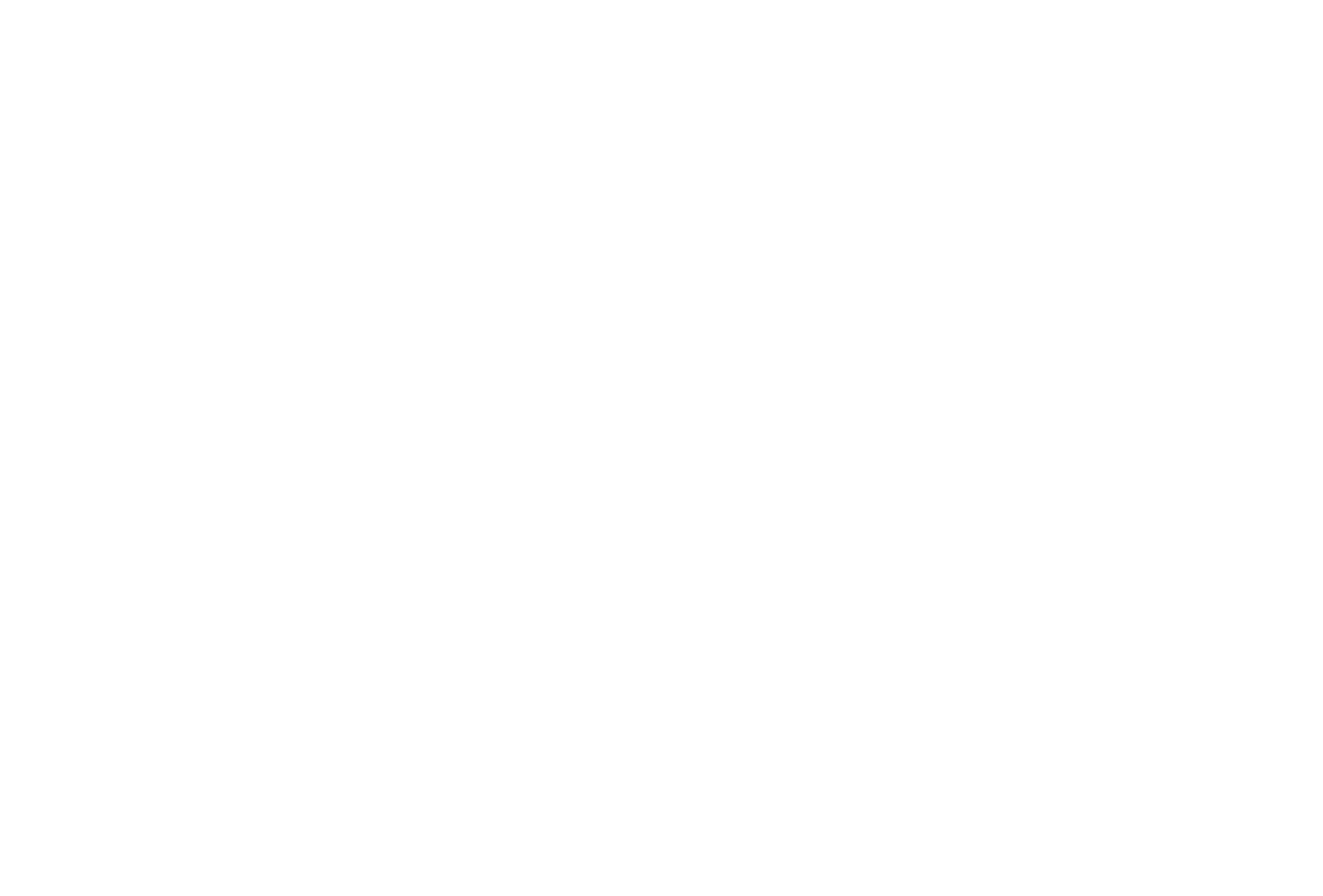 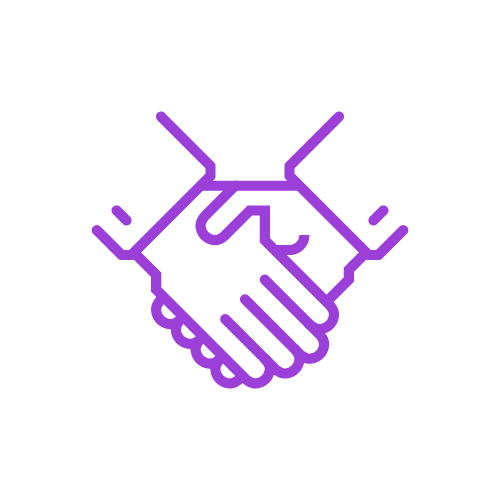 [Speaker Notes: Teacher notes

NB: Print sufficient copies of the case studies (Slides 5-9) in advance.

We’re going to look at case studies about the school experiences of different people.

Give each student one case study each.

As you read through your case study, underline or highlight any words or terms that you don’t understand. 

Divide the class into pairs – ideally each pair should have two different case studies. 

Try to help each other with any underlined/highlighted words/terms in your case studies.

Depending on your class, you may need to explain some of the following:
transition (a period of change, for example, the move from primary to secondary school or from junior to senior cycle)
Transition Year (one-year stand-alone programme that forms the first year of a three-year senior cycle in many secondary schools, see: Transition Year | Curriculum Online)
repeat (a year in school or one or more examinations)
DEIS (Delivering Equality of Opportunity in Schools – A government initiative which tries to make sure that all students, in every school, have the same educational advantages, see: gov - DEIS Delivering Equality of Opportunity In Schools (www.gov.ie))
Junior Cert (a term used to describe the equivalent of the Junior Cycle or Junior Cycle Profile of Achievement from the late 1980s until 2022)
Intermediate Certificate (a term used for the Junior Cycle or Junior Cycle Profile of Achievement from the 1920s until the late 1980s)
points (Leaving Certificate results, called ‘points’ because of the 8-point grading scale)

NB: Activity 1 continues on Slide 10.]
Unit 3, Activity 1
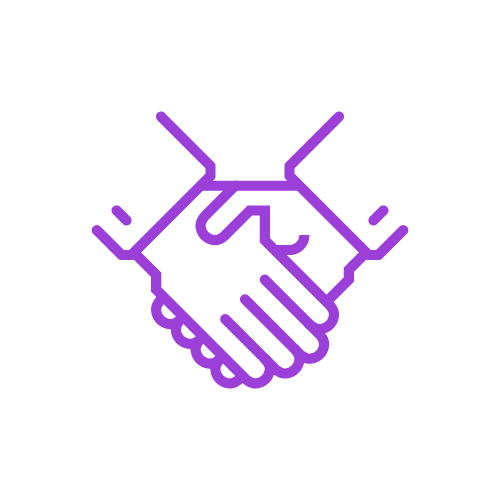 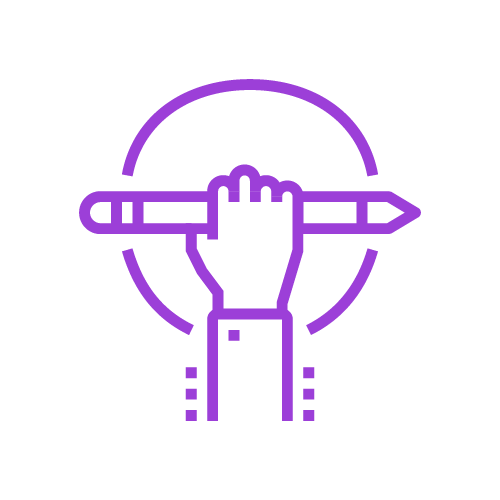 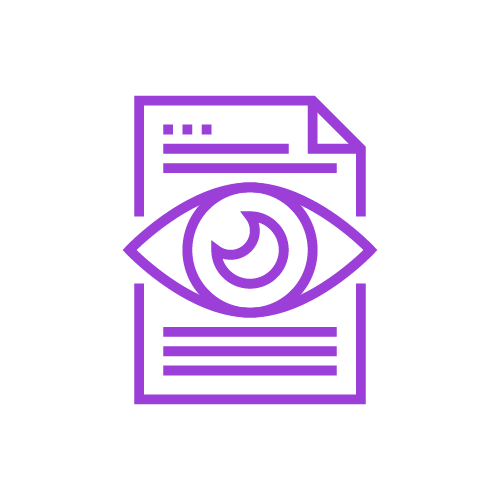 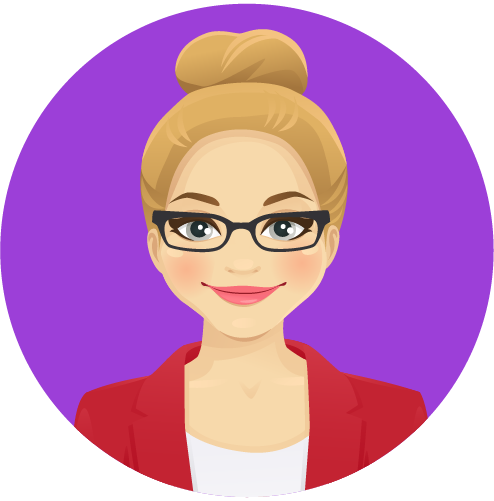 Lena
My primary school experience was fine. It was an all-girls school. Then I 	went to a mixed school for secondary. I attended a DEIS school. They were probably challenging times. A lot of the students in the class group weren’t as motivated as me. I always had the idea that I might want to go to college, and I suppose I was picked on quite a bit by some of the people in the class. That was often challenging. 
If someone got better than me in the class in a test, they’d say ‘Oh, I got better than you, the one who wants to go to Trinity [university]!’ It was always ‘What points did you get? What points did you get?’ That was something that I wanted to keep to myself. It was challenging to go against the grain and try to be the one that was that bit different.
Unit 3, Activity 1
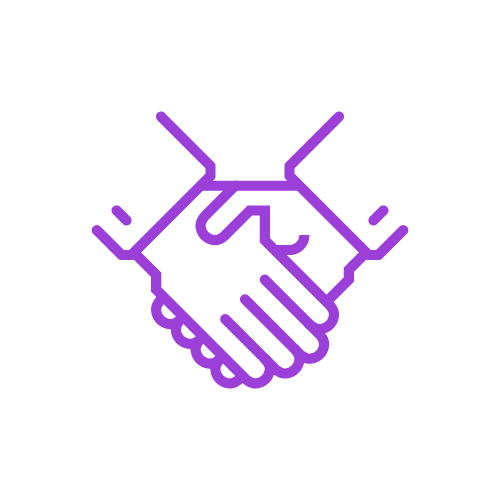 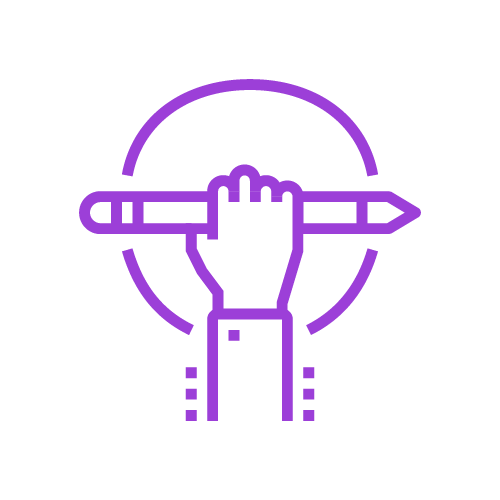 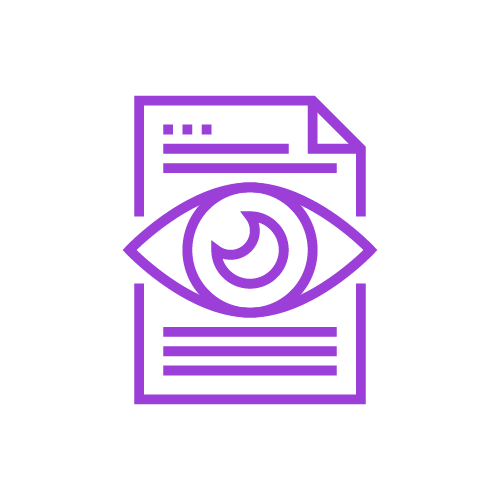 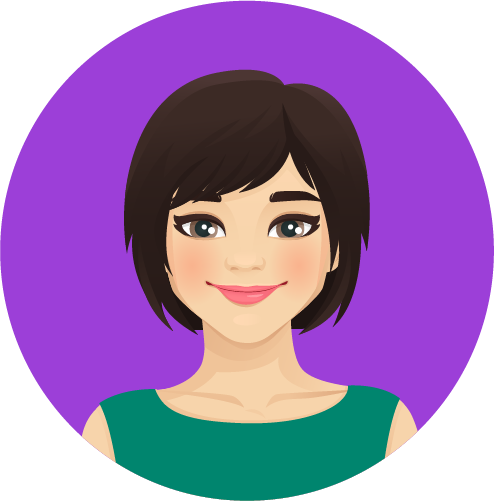 Aideen
In primary school, I was happy-go-lucky. I was good in school. I didn’t really have any issues. 
	I found the transition to secondary school quite difficult on reflection. My dad passed away when I was in 2nd year and that kind of had a big impact on my association with school, getting through life things as well as school. It was just myself and my mum and my brother from the start of 2nd year. My mam was great, but it was definitely hard going. My younger brother was a bit of a nightmare as well, so I had that going on as well in the background. 
I did get support when I came back to school after my dad died. Weirdly there were quite a few of us in the same year group who had lost a parent…about four of us. The Religion teacher put together a support group. There was quite a bit of support. I don’t think I saw it as support at the time. I just thought that it was a bit weird! 
I did settle into a groove – I settled in during Transition Year. But then, I was unlucky in 5th year in that I got glandular fever, and I missed quite a bit of school. I would have suffered with fatigue and things like that. I was playing catch-up for most of 6th year. It was hard going, but I knew I didn’t want to repeat. Whatever I got, I got. I didn’t want to be there any longer than I had to.
[Speaker Notes: Teacher notes]
Unit 3, Activity 1
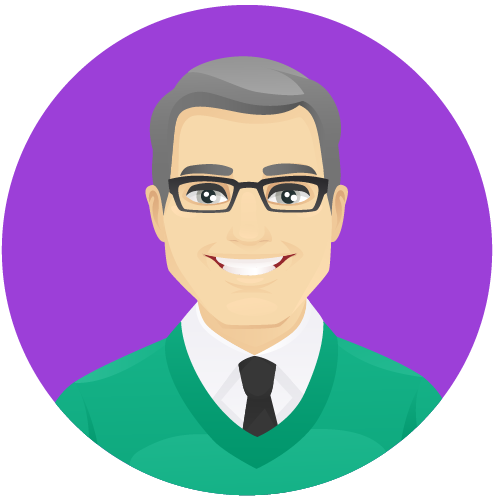 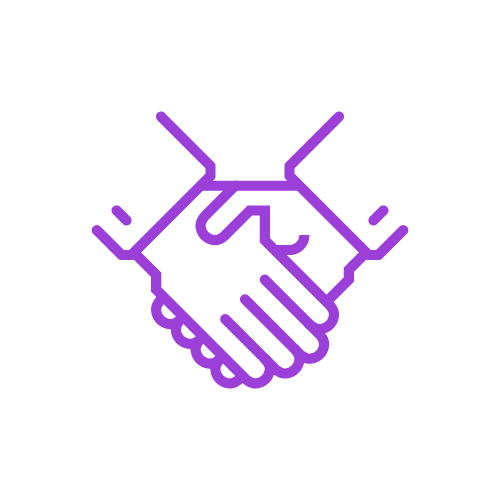 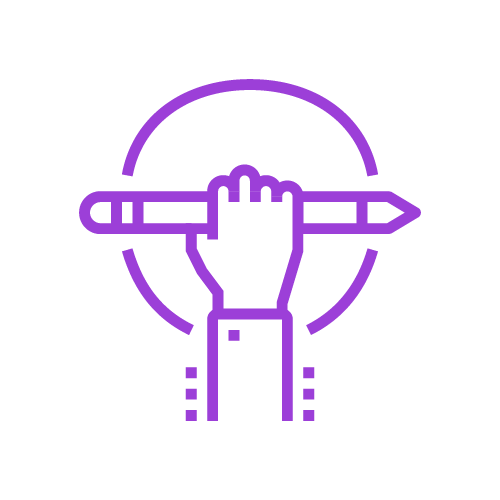 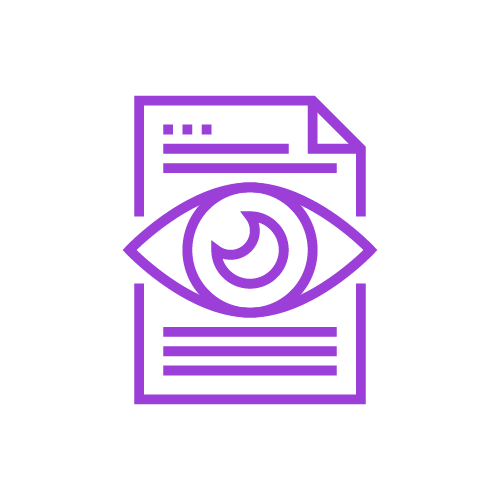 Dave
I never really liked school. It wasn’t that I wasn’t able for it. I just didn’t have the interest. 
	Primary school wasn’t too bad – I just got through it. First year in secondary school was okay, but I was a bit bored in 2nd year. I come from a farming background, so it wasn’t too hard to persuade me to do something other than schoolwork. TV – all the good programmes were on, and I’d be procrastinating [delaying] the schoolwork and putting it off and not doing it. 3rd year, I lost interest completely. I broke my leg in February of that year. I could have gone back to school with the crutches, but I just didn’t bother until about April. I didn’t do any work to catch up or anything. I didn’t do well in my Intermediate Certificate, as [Junior Cycle] was called then.
That was my experience of school. I just wasn’t interested. You couldn’t say anything to make me interested. I just wanted to leave and get a job and earn money. It wasn’t to do with the school or teachers, it was just me. I wouldn’t have been great at Maths, but the other subjects weren’t too difficult, I just wasn’t interested. 
I could see nothing bar earning money. I knew I could get a job. I didn’t see education as a path for me making money. I knew I could go on the building site and make money. I had done a stint on the building site over the previous summer. You can’t put an old head on young shoulders.
[Speaker Notes: Teacher notes]
Unit 3, Activity 1
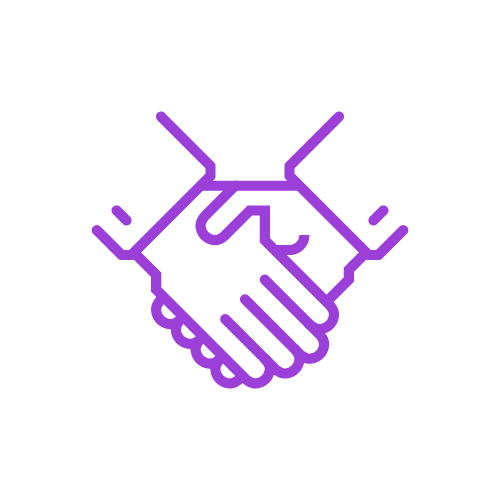 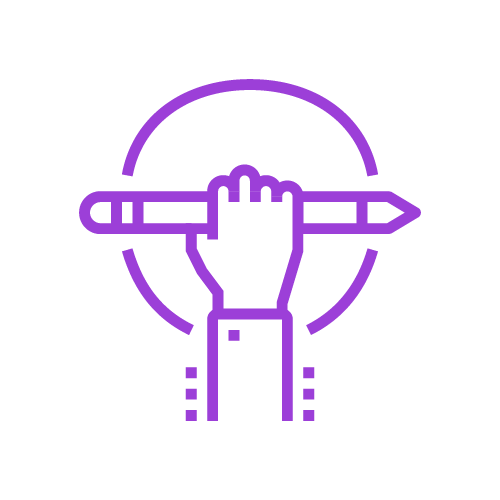 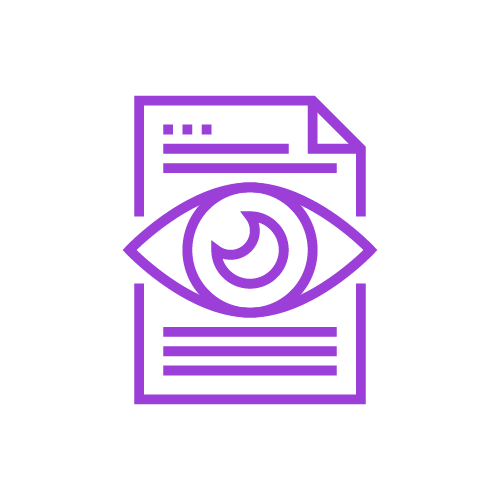 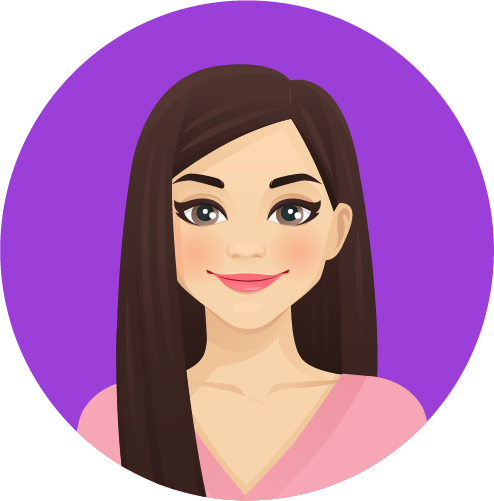 Anna
When I started secondary school, I loved school. I took my work very seriously and everything. That 	was all great. I was doing really well in school. I did really well in my Junior Cert. 
Then, thinking back, I think it was probably around 4th year when things started to flip a little bit for me. The usual kind of teenager things going on and other things going on. I feel like my schoolwork took a back seat in Transition Year. My parents were obviously really worried about what was going on. 
I think it might…looking back it was just kind of normal things that teenagers go through when they are that age. My grades really started to slip. I kind of stopped caring as much as I did. I would have been very studious and would have spent all my time studying for my Junior Cert and then, all of sudden, there was this massive change. So, my mom and dad thought it would be a good idea to send me to [a different school] for 5th and 6th year. My older sister had been there, and she had done really well. But it didn’t work out so well for me. 
I was the youngest in my year. I think I was 16 and I was quite immature, and that particular school treated you like an adult. It was like college, there were lectures almost and I don’t think I was ready for that. I just wasn’t mature enough really. So that didn’t go so well for me, and I ended up not doing a very good Leaving Cert at all. If you had looked at the kind of grades I had been getting [in Junior Cycle] and looked at my Leaving Cert, it was like a different child.
[Speaker Notes: Teacher notes]
Unit 3, Activity 1
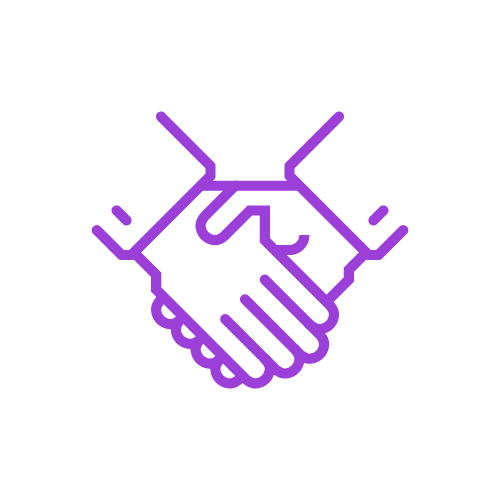 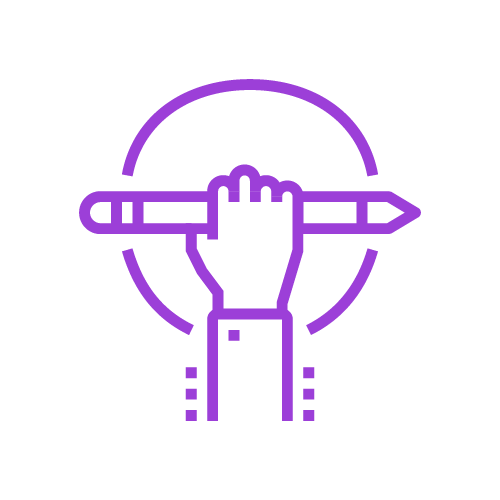 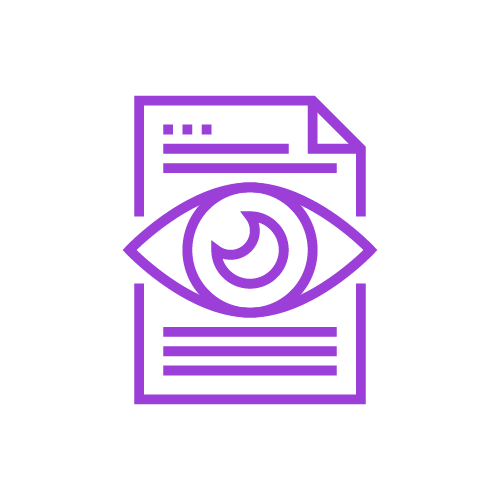 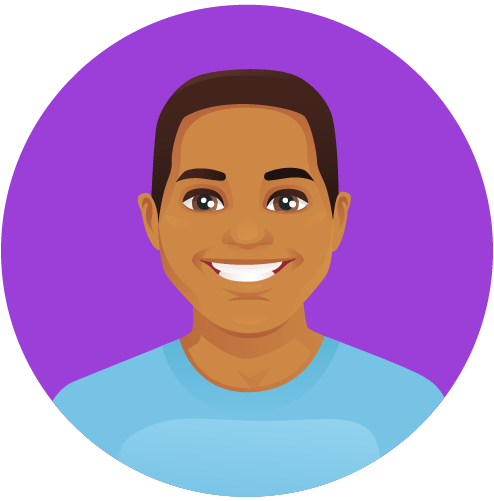 Nasir
When I went into secondary school at first, I was very, very shy. I probably lacked social skills; it 	   	   probably wasn't an environment that I felt completely comfortable in. I didn't like the swapping and the changing of classes. I didn't like to have to get to know lots of new teachers. I didn't want to get to know lots of new people, you know the people from lots of different primary schools. I found that very difficult. I would have gotten the homework done. Teachers probably didn't realise I was in the room half the time. The first part of my secondary school experience, I engaged when I had to engage and that was it.  
When I got to fourth year and I had a little bit more freedom, I really became fully engaged in class activities. I found that I started to change for the better. I went on loads of school trips, made loads of more friends in my year, got to know teachers better. Teachers who would not have really known me…I made a connection with some of them. 
The second half of secondary school was like a whole different me. I have to put that down to the teachers, the principal, the vice principal and my peers as well, they really contributed to that. Teachers were always very positive. They were a shoulder to cry on. They helped me in so many different ways, like you know you'd have teachers you could go to if you're feeling quite upset, if things weren't going right in your life and they will be more than happy to listen to you and try to give you some encouragement…
[Speaker Notes: Teacher notes]
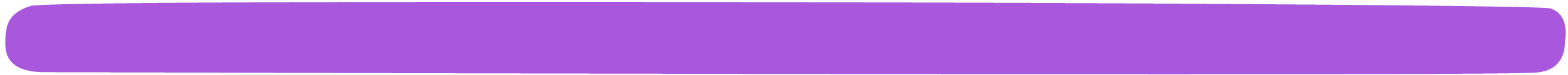 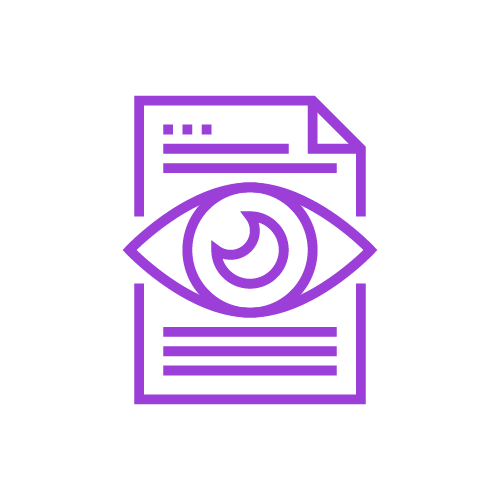 Unit 3, Activity 1
Challenges
Supports
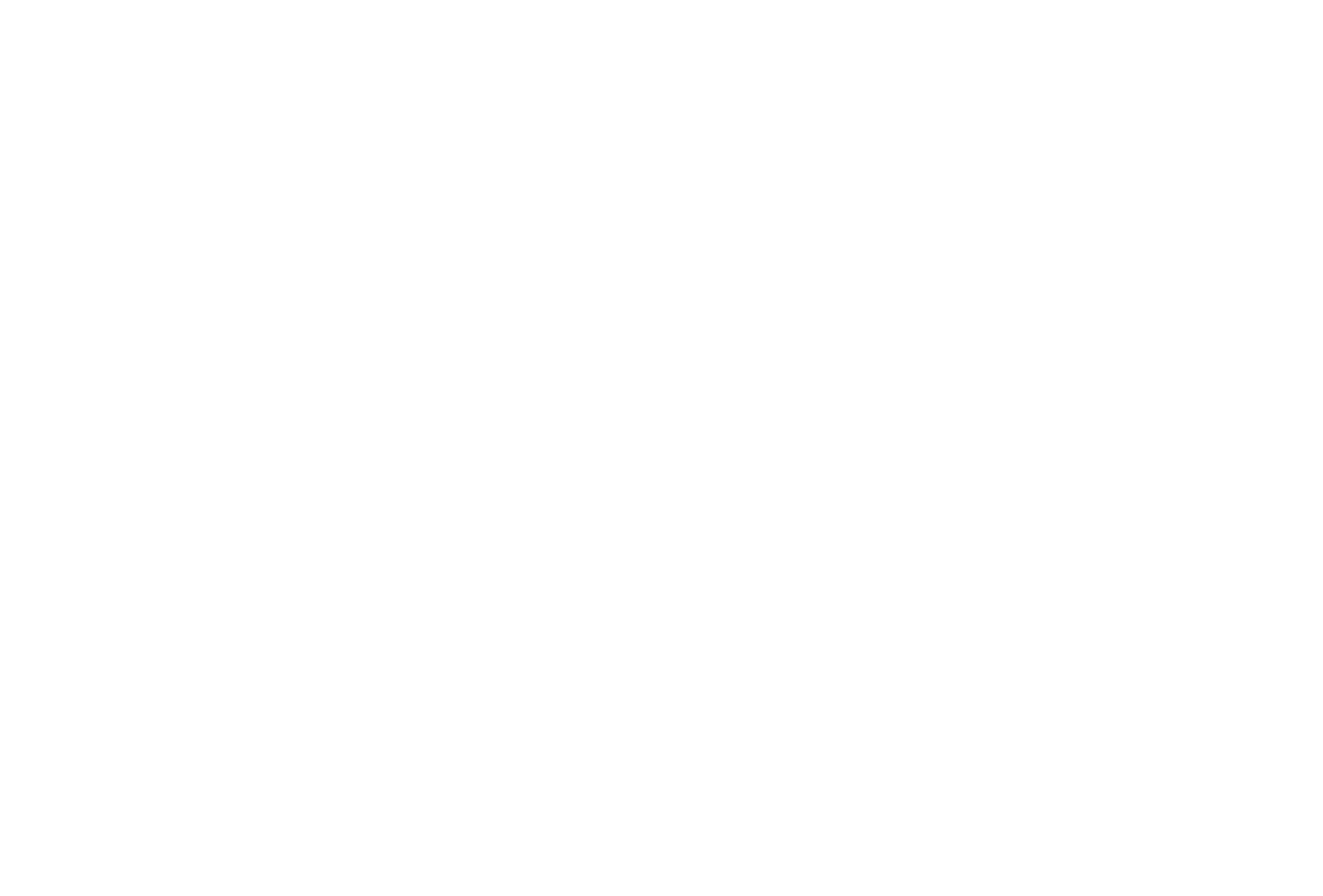 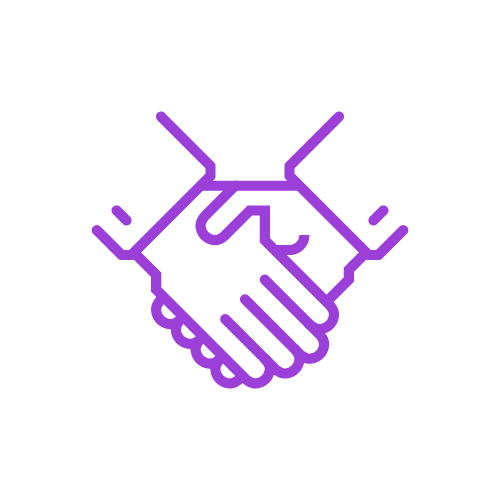 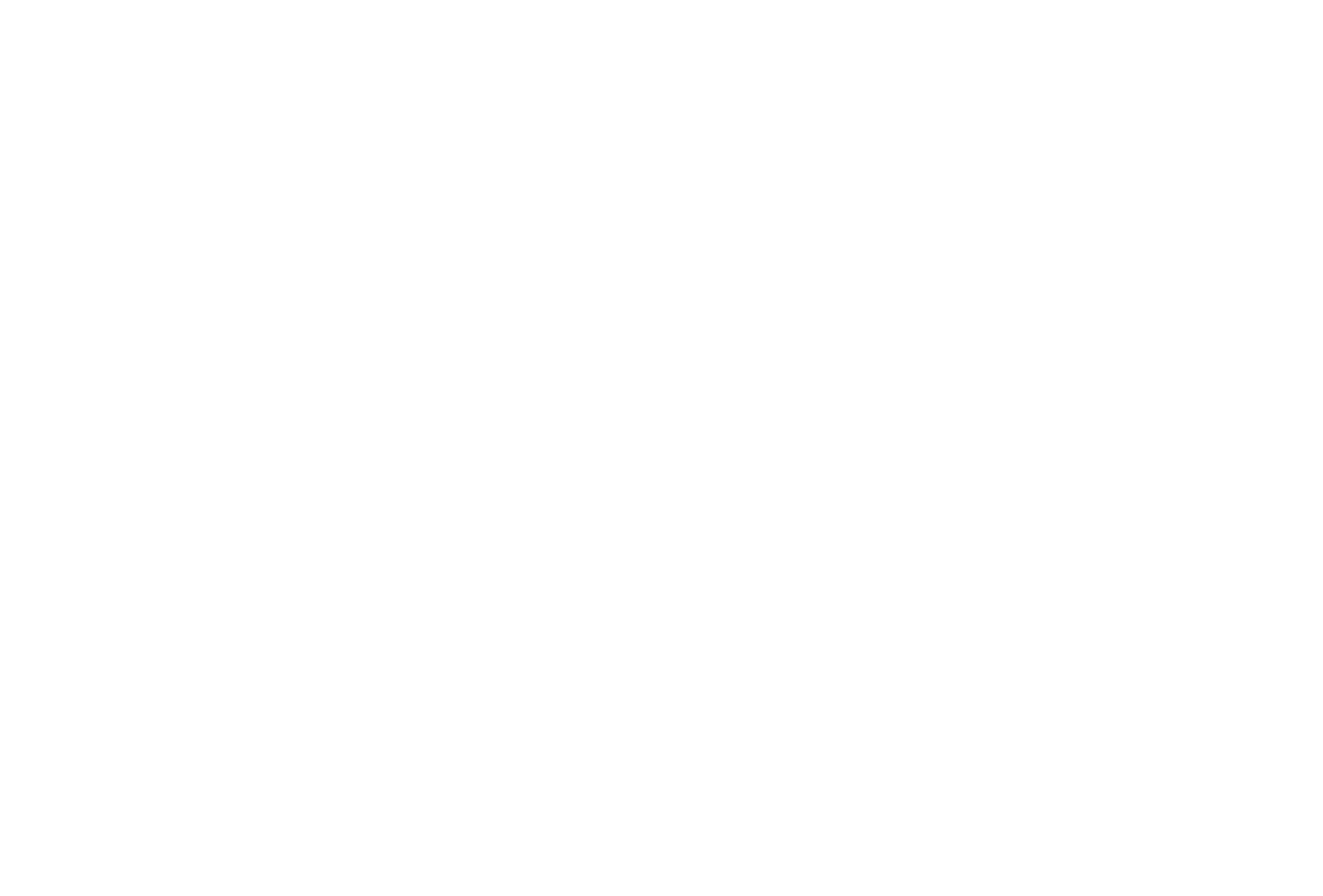 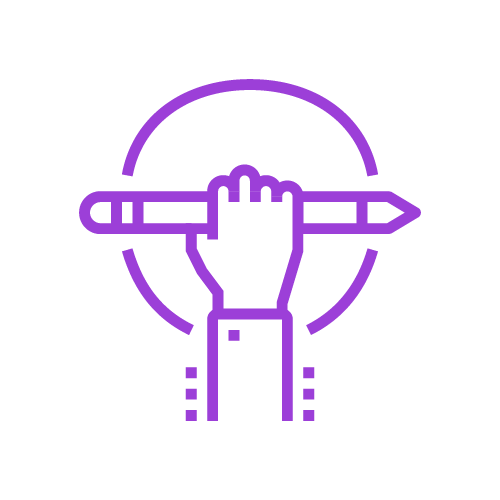 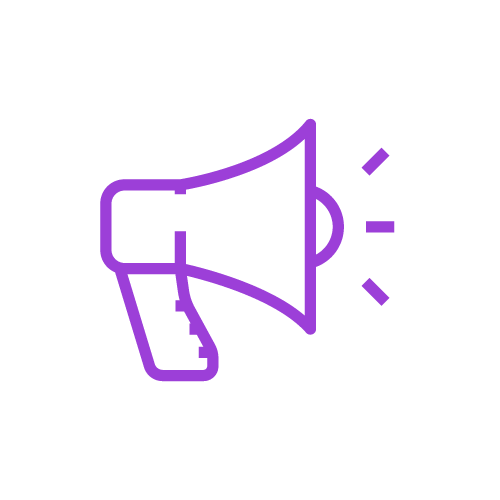 [Speaker Notes: Teacher notes

Invite each pair to copy the Venn Diagram on the slide. 

With your partner, read through both of your case studies and identify the challenges and supports experienced by the people in your case studies. 

Summarise the challenges in the circle on the left of your Venn Diagram and the support in the circle on the right. If you think something is both a challenge and a support, place this in the centre of your Venn Diagram, where the two circles overlap. 

Depending on your class, you might want to give them some initial prompts, as follows:
Challenges: transition, peers
Supports: parent
Overlap: teachers

Take a few minutes on your own to think about your own school experiences to date. What, if any, challenges have you encountered? Did you get any support from someone in the school or outside of school? Are any of your experiences like those of the people in the case studies? 

NB: This may be a good opportunity to share your own experiences of school (that is, those you are comfortable sharing). 

Talk to your partner about any school experiences that you are happy and comfortable to share. 

Add any new challenges and supports that come up in your conversation to your Venn Diagram.

Facilitate a selection of pairs to present their completed Venn Diagram. 

Facilitate a whole class discussion using the following prompt questions:
These people all have something in common – what do you think this is? [Answer: They are all teachers] 
Are you surprised that they are all teachers? Why/why not?]
Unit 3, Activity 2
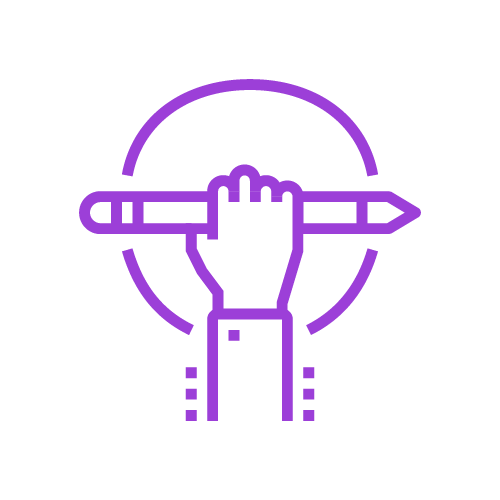 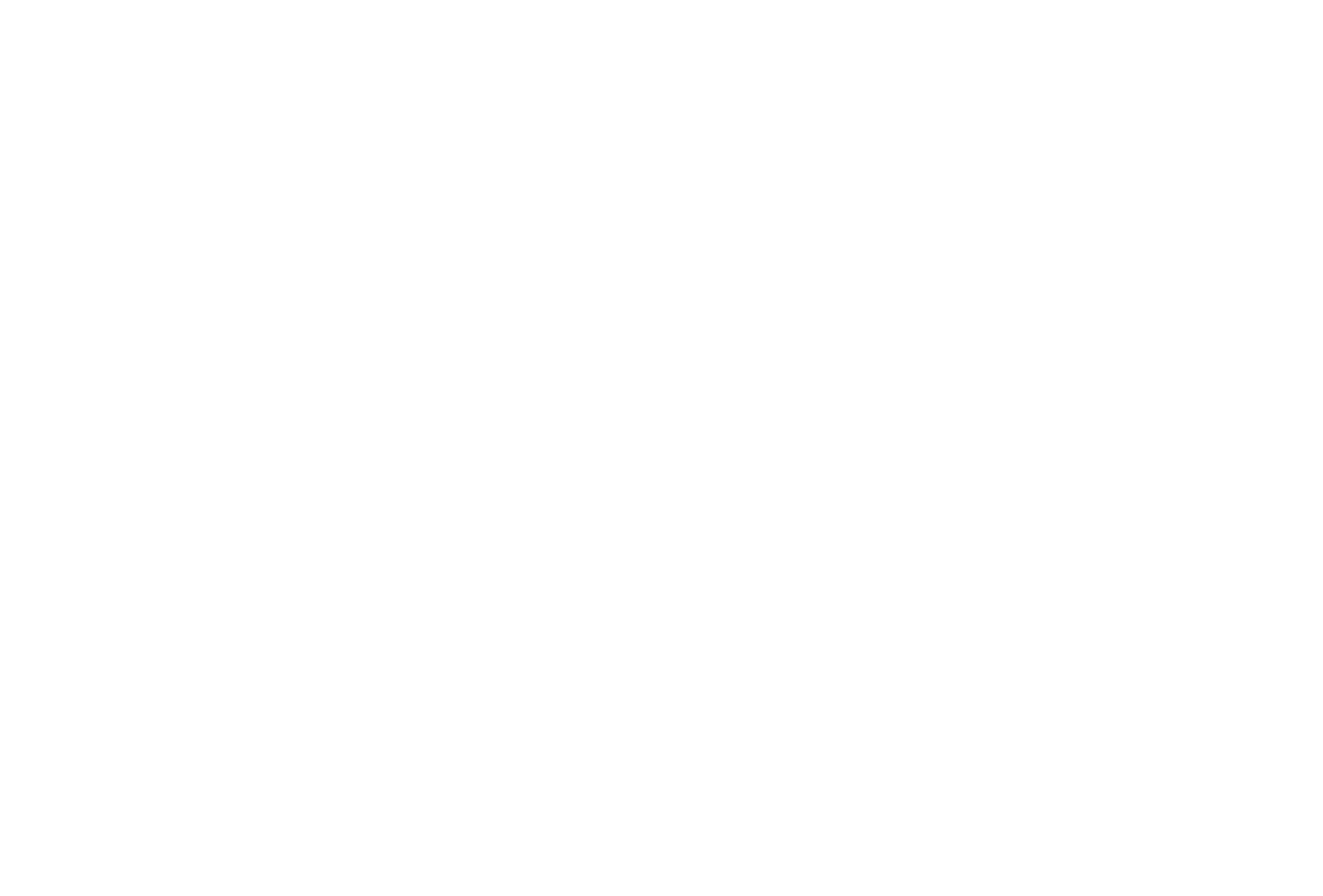 Deputy/Vice Principal(s)
Principal
Students
Teachers
2nd Year
?
?
?
Parents and guardians
[Speaker Notes: Teacher notes (1 animation at * Click)

In the case studies (Activity 1), several groups were mentioned as belonging to a school community (and were seen mainly as supports for students). These included students, teachers, deputy principal(s), principals and parents/guardians.

What other individuals or groups belong to the school community? [Possible answers: year head, guidance counsellor, chaplain, secretary, student council, parent’s association, board of management] 

Each one of these individuals/groups has a different role and set of responsibilities in the school. Of the list of individuals/groups in the school community, choose 8 and write 1-2 sentences about their role and responsibilities. If you need help, ask a friend(s). 

Take feedback from a selection of students, correcting or adding information where appropriate.

NB: This is a good opportunity to share how in your teaching role, you interact with others in the school community.

All jobs or careers involve dealing and interacting with a range of people, and teaching is no exception.]
Unit 3, Activity 3
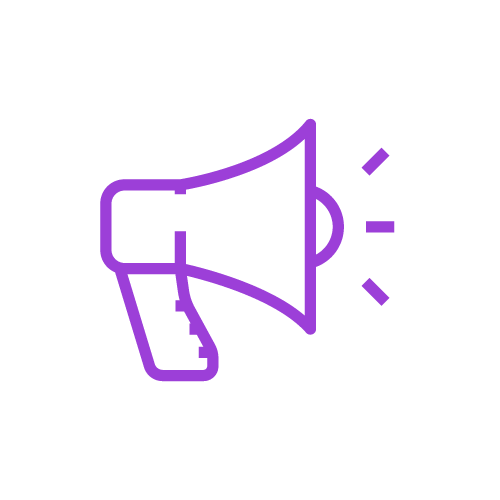 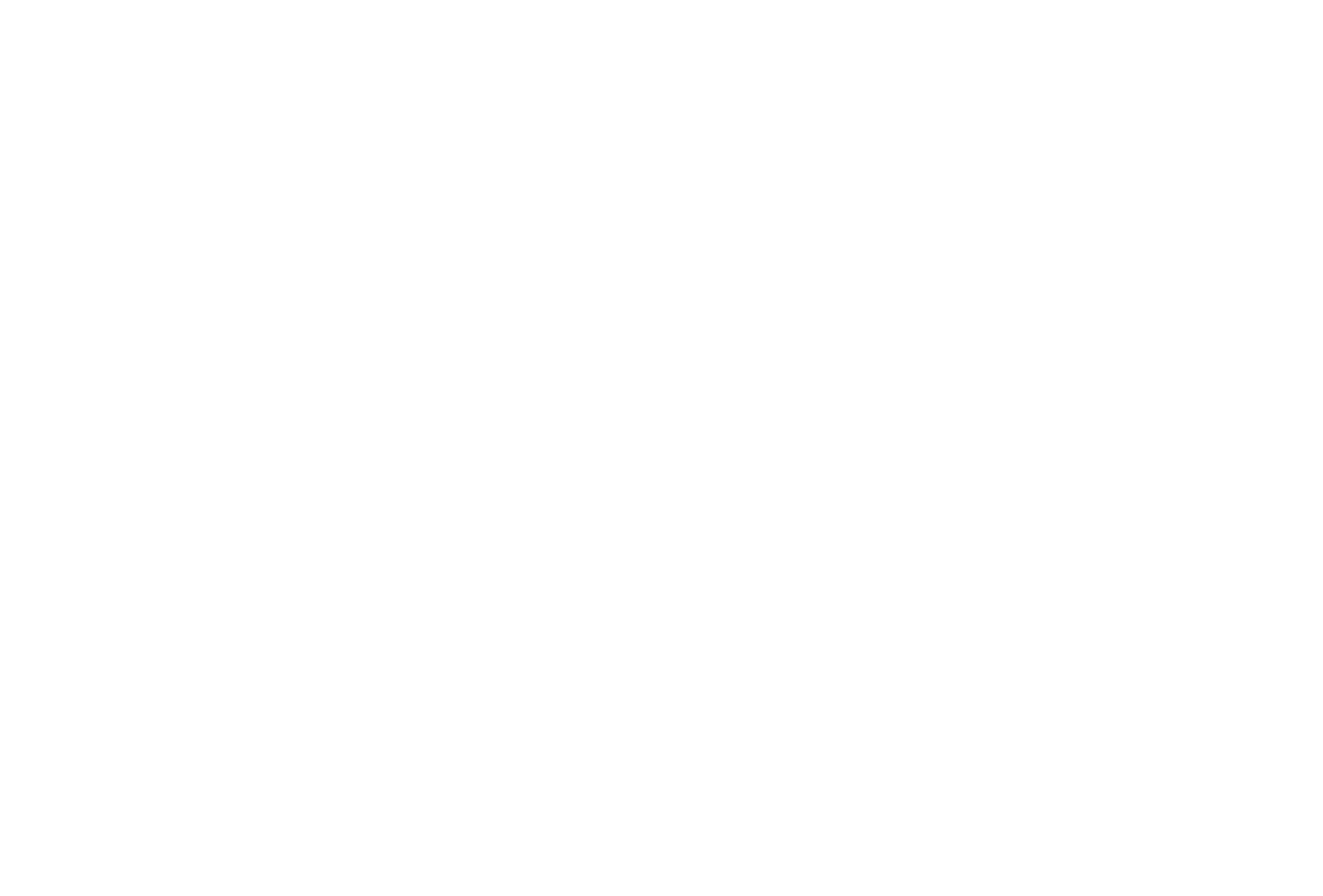 You can’t put an old head on young shoulders.
I didn’t see education as a path for me…

Dave - teacher
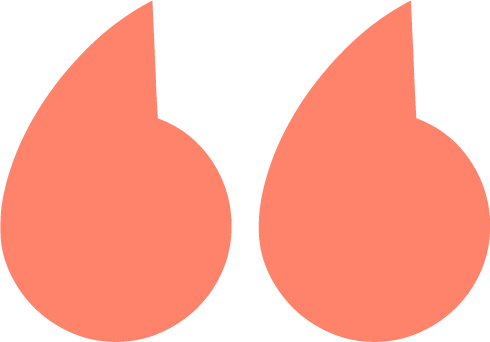 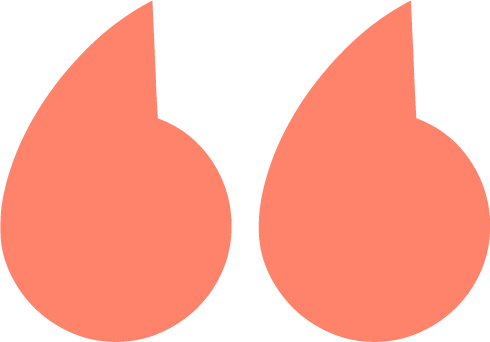 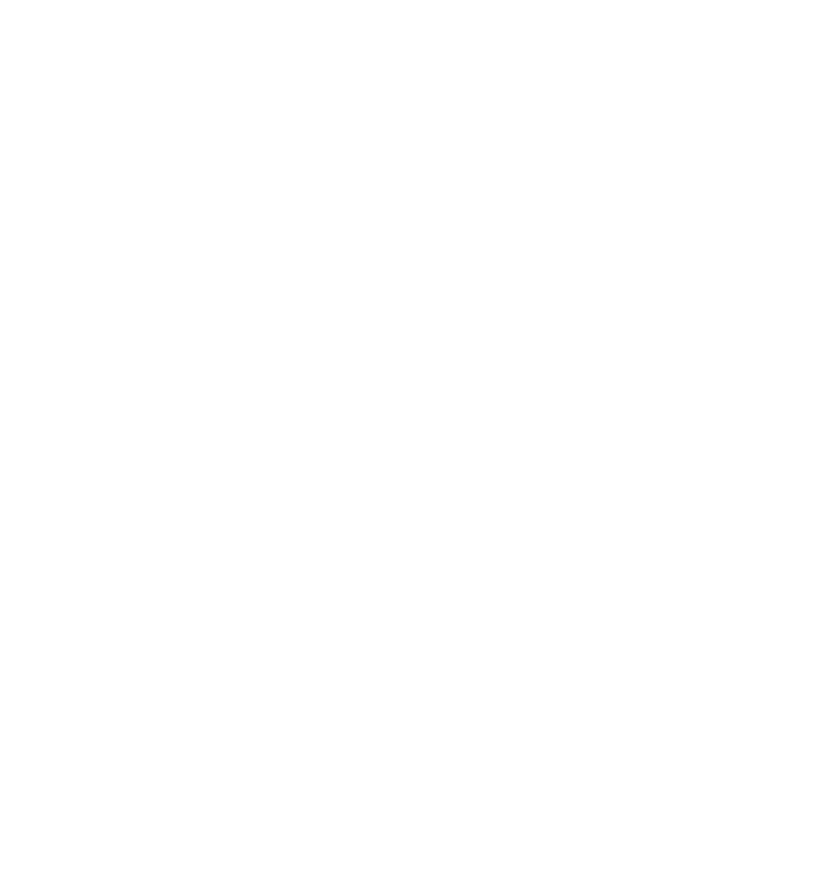 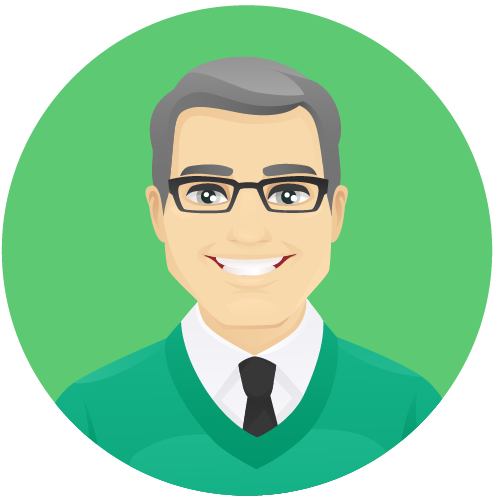 [Speaker Notes: Teacher notes (1 animation at * Click)

We met Dave in Activity 1. 

What do you think that Dave meant when he said ‘I didn’t see education as a path for me…’

* Click to show a second quote from Dave’s case study

Dave also said, ‘You can’t put an old head on young shoulders.’ What do you think this means? [Answer: as a young person he didn’t have the wisdom or maturity that came to him from experience and with age.]

Dave left school early. He trained as a plasterer and worked on building sites. In this role, he found he enjoyed training young apprentices in his trade. He always had a love of the Irish language and sent his own children to a Gaelscoil. When the school put on Irish classes for parents, Dave decided to give it a go. He later took Irish language classes with Conradh na Gaeilge (see: Home - Conradh na Gaeilge | Ar son phobal na Gaeilge (cnag.ie)), before deciding to do Junior Cycle Irish, then Leaving Certificate Irish, then a diploma and a degree in Irish. Through it all, Dave juggled his job and his family commitments. Eventually he decided to change careers, got a job in a school and completed his Post-Graduate Masters (PME) in Education to qualify as teacher. 

Dave left school at 16 years-old and qualified as an Irish-language teacher when he was in his 50s, in between he trained other people, took lots of classes and studied. Education turned out to be a path for him after all.]
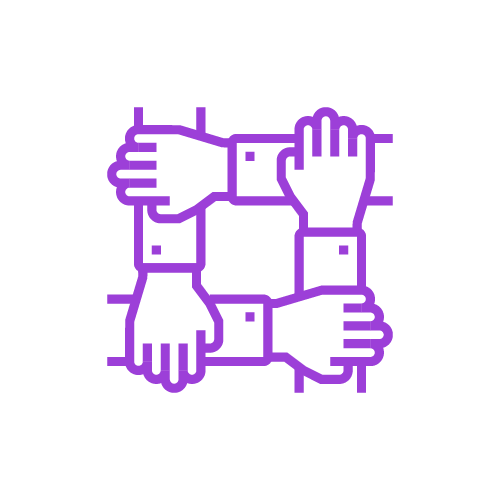 1
2
2
3
3
3
4
4
5
Unit 3, Activity 3
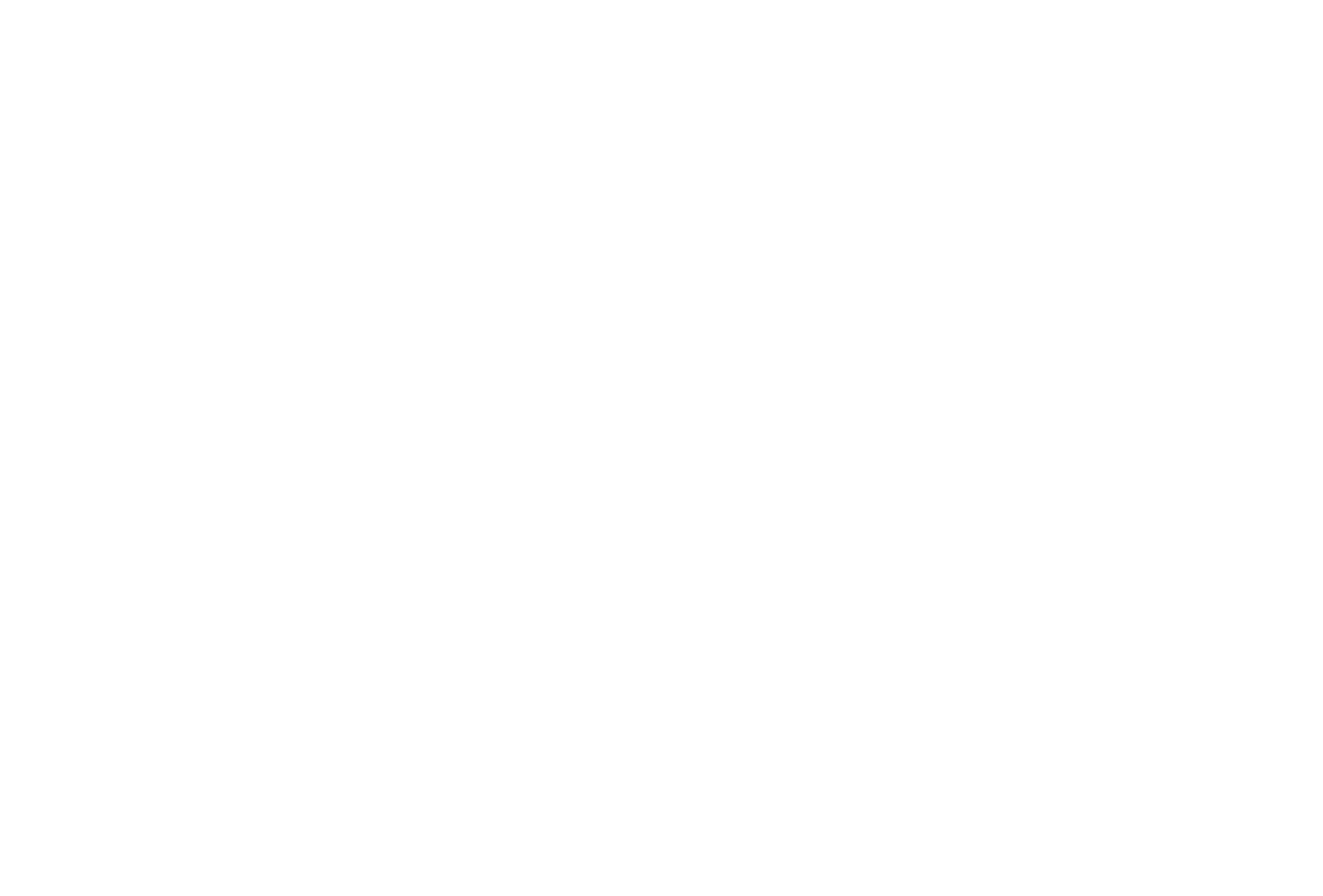 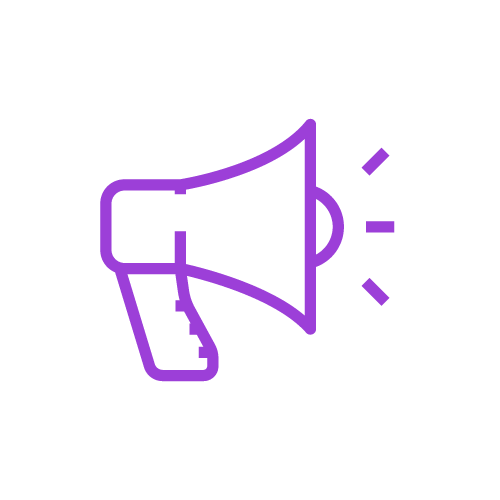 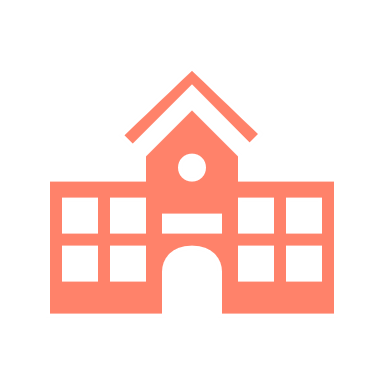 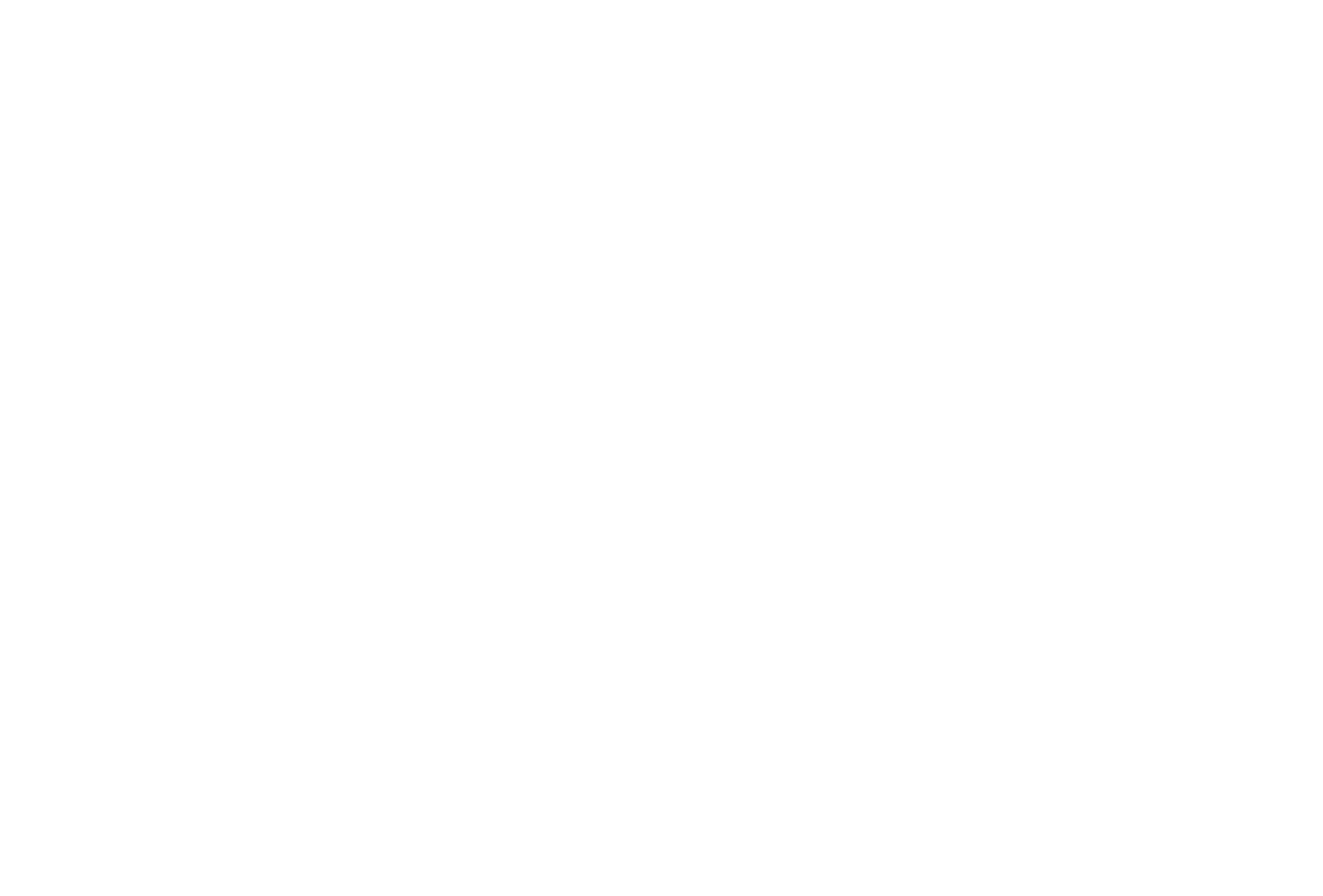 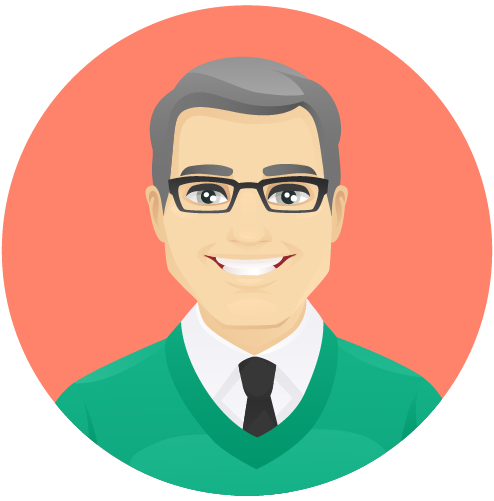 [Speaker Notes: Teacher notes (1 animation at * Click)

As a teacher, Dave gravitates towards the students who are struggling. He thinks this is because of his own life experience. He knows that while school might not be the most important thing for these students, he wants them to be happy enough to stick it out so that he can support them to make the most of their time in school. Dave obviously believes that school matters. 

Divide the class into small groups.

In your group, discuss the reasons why going to school maters. 

Take feedback from each group, recording their answers on the board.

NB: This may be a good opportunity to share why you think that school matters, with examples from your own time as a student and as a teacher.

Organise a class vote to decide on the nine best reasons why school matters.

* Click to show a Diamond 9 template. 

Copy the Diamond 9 template from the slide (one copy per group).

Work together to rank the nine reasons why school matters in order of importance, where 1 is the most important and 5 is the least important.  

Facilitate each group to explain their completed Diamond 9 and the issues that arose during their group discussion. 

Facilitate a whole class discussion, using the following prompt questions:
What difficulties might a young person like yourselves face in life if they didn’t finish school?
How do these difficulties compare to the challenges associated with staying in school? 
Depending on your class, you might like to remind your students about the school-based challenges identified in Activity 1 (Venn Diagram).]
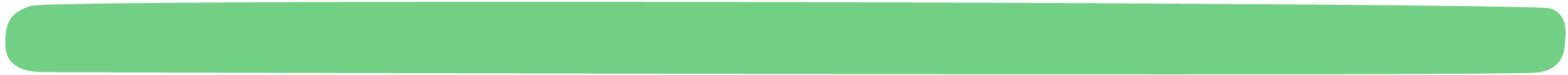 Unit 3, Activity 4
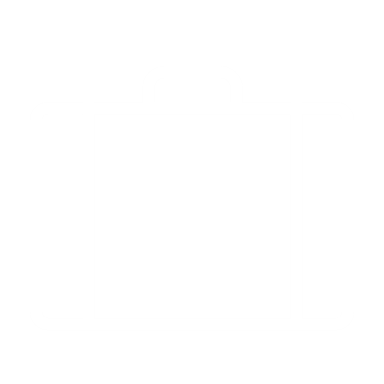 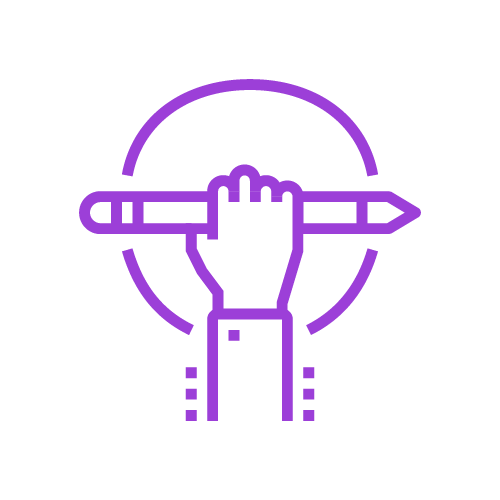 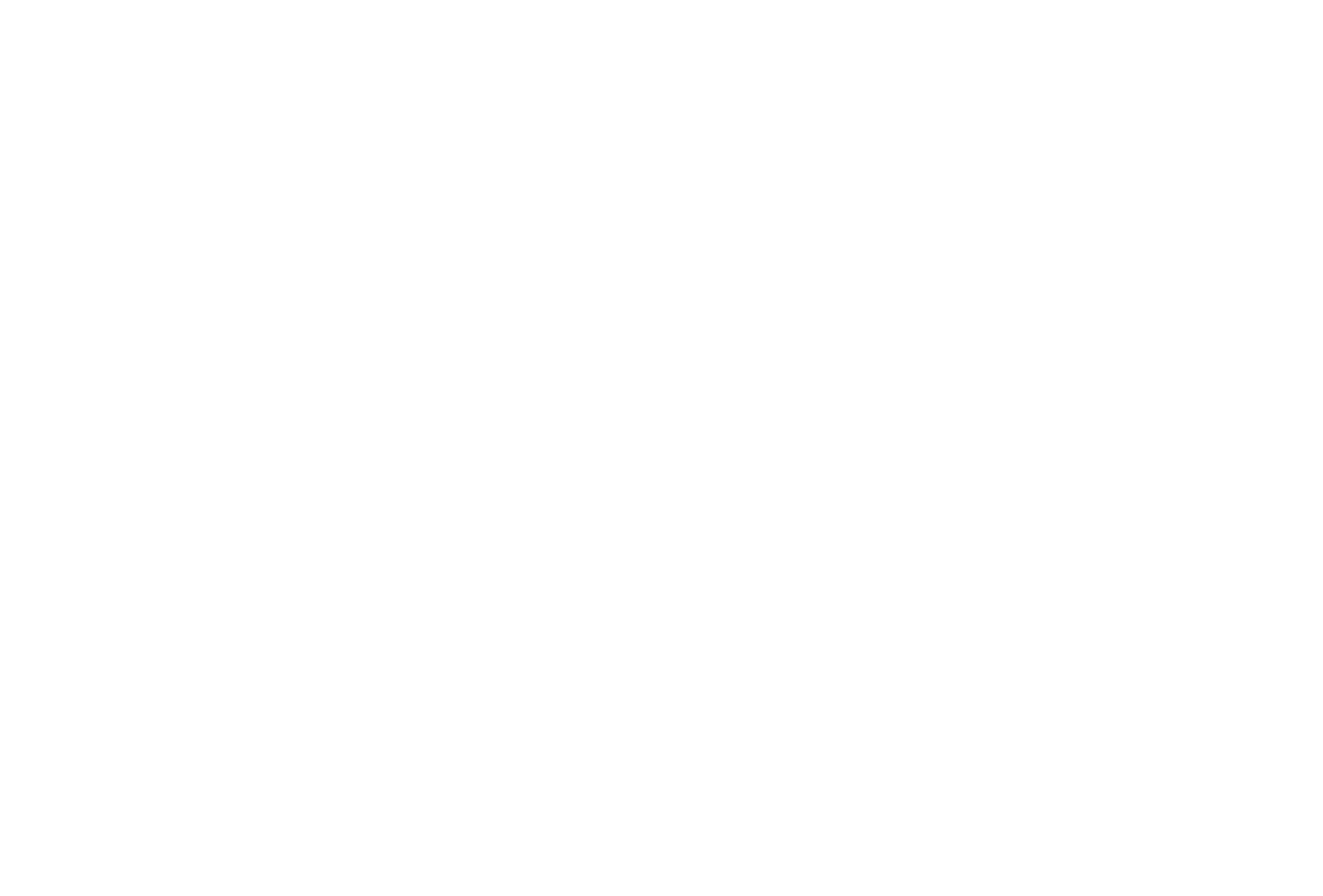 Reflection Suitcase
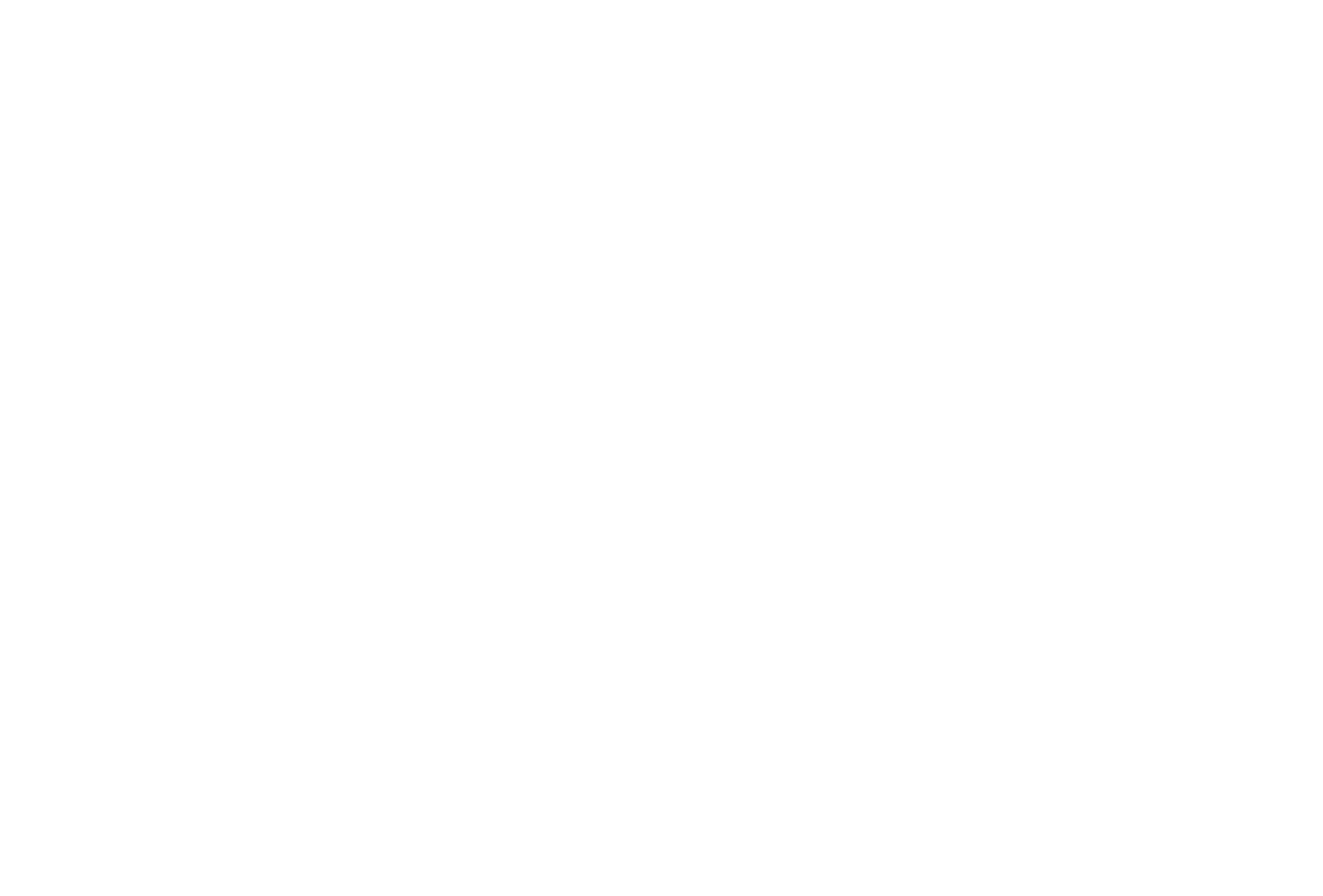 Imagine you have a suitcase especially for all that you have learned in the 2nd Year Pathways units.

Imagine packing your suitcase with words, images, symbols representing the knowledge, skills, values and attitudes that you want to take with you into the future.

Imagine putting the things that you want to leave behind on the ground beside your suitcase (like old ideas, attitudes, misconceptions etc). 

Imagine yourself leaving class with your suitcase.
[Speaker Notes: Teacher notes

Read the text on the slide aloud, allowing sufficient time between each sentence for students to reflect quietly on their own.]
Unit 3, Checking in with the learning intentions
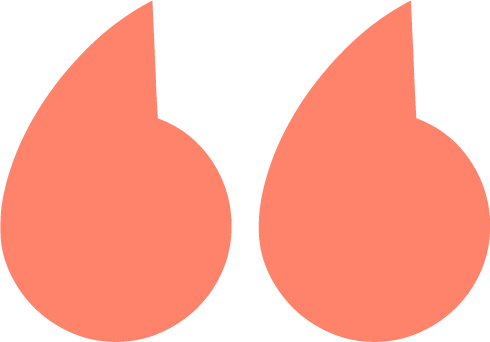 Hello again! 
How did you get on with Unit 3?

Did you learn to…?
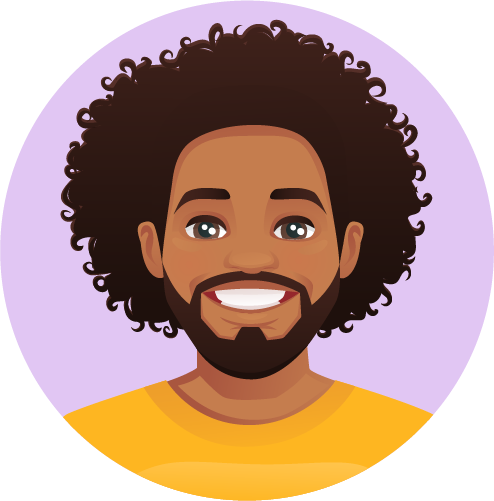 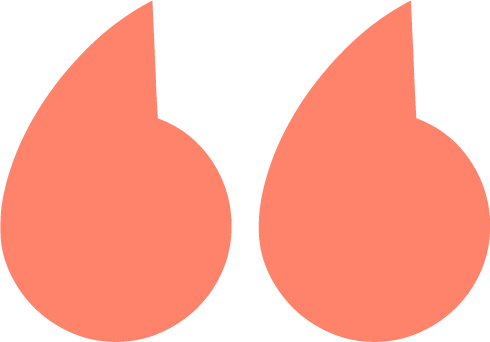 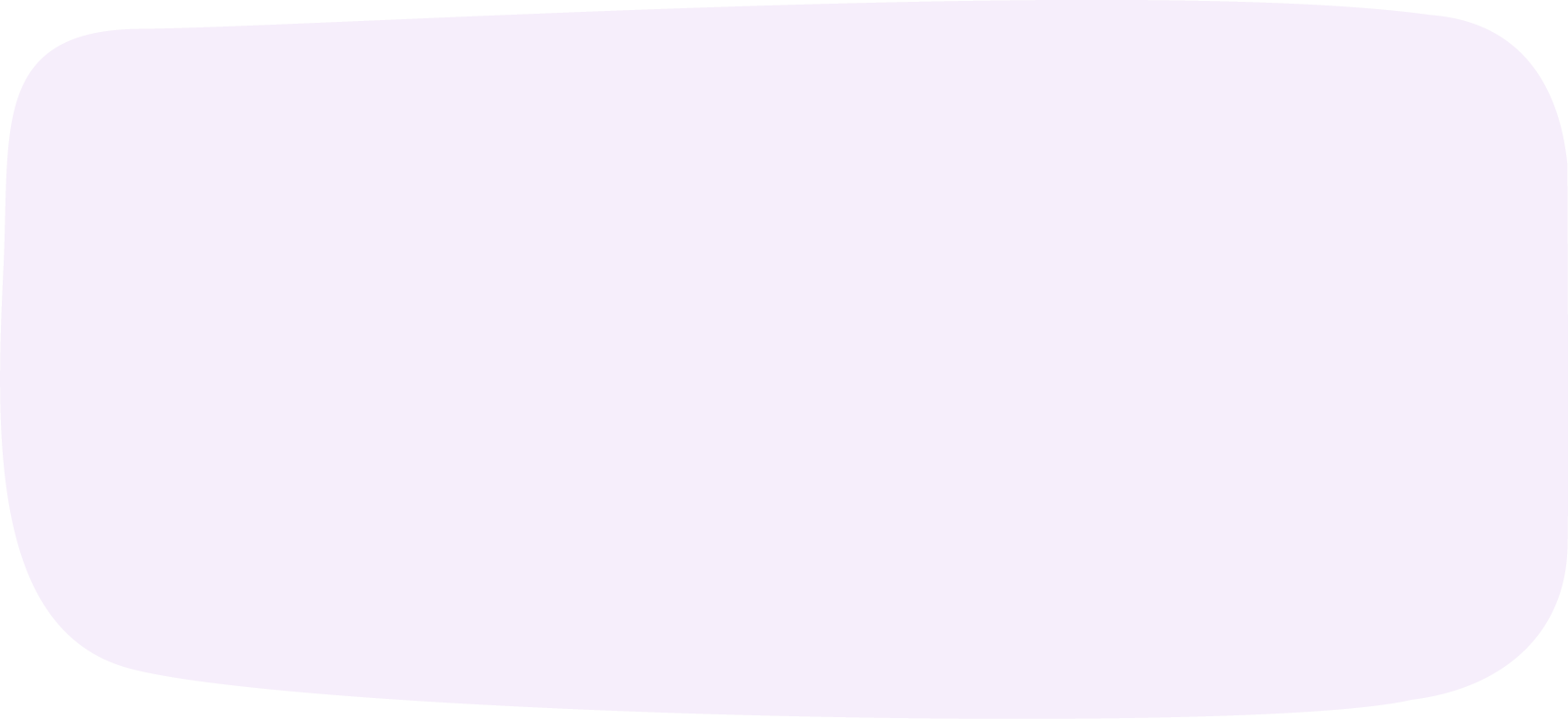 discuss the challenges of school life and identify available supports
recognise the different individuals/groups that make up a school community
consider the reasons why school matters, ranking these in order of importance
reflect on what we learned in our 2nd Year Pathways units
[Speaker Notes: Teacher notes

Read each learning intention aloud.

Ask students to give you a thumbs up if they feel they have achieved the learning intention, a thumbs down if they still need some support and a fist if they are unsure.]
Unit 3, Extension activity
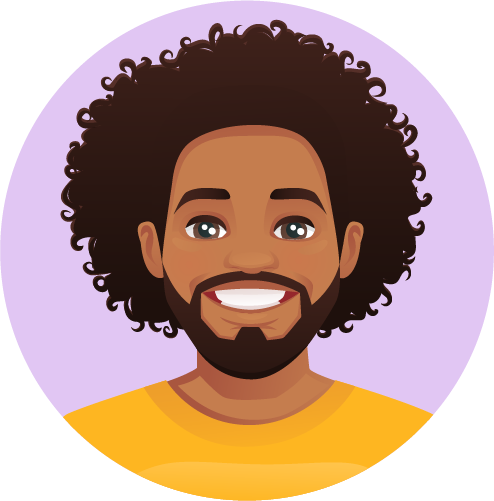 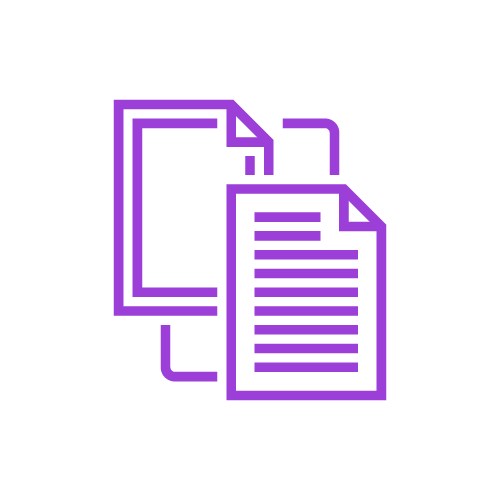 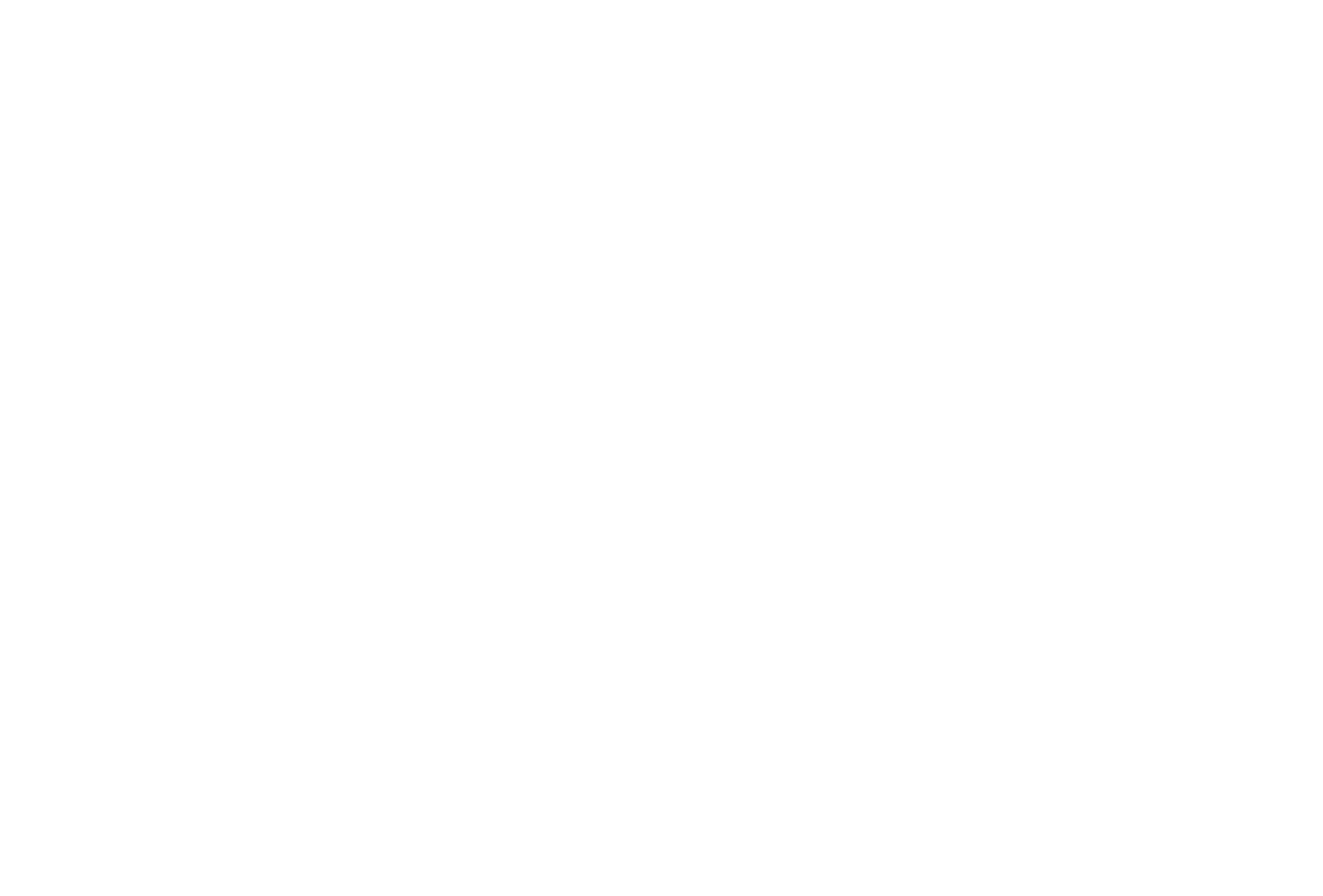 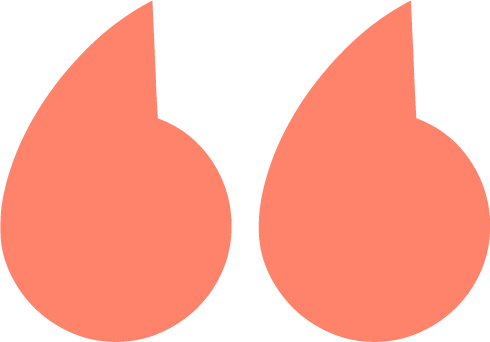 Here’s an idea for you.

Carry out more in-depth research about the roles and responsibilities of the different individuals/groups in your school community. Pay particular attention to how the various individuals/groups support students.

Create a school community booklet profiling these individuals/groups.

Make this booklet available to first year students to ease their transition from primary school.
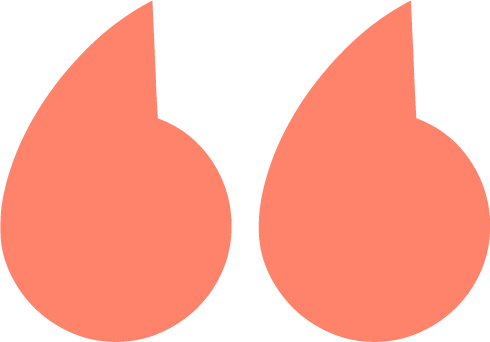 [Speaker Notes: Teacher notes

The extension activity suggested on this slide is linked to Activity 1 (Slide 10) and Activity 2 (Slide 11).]
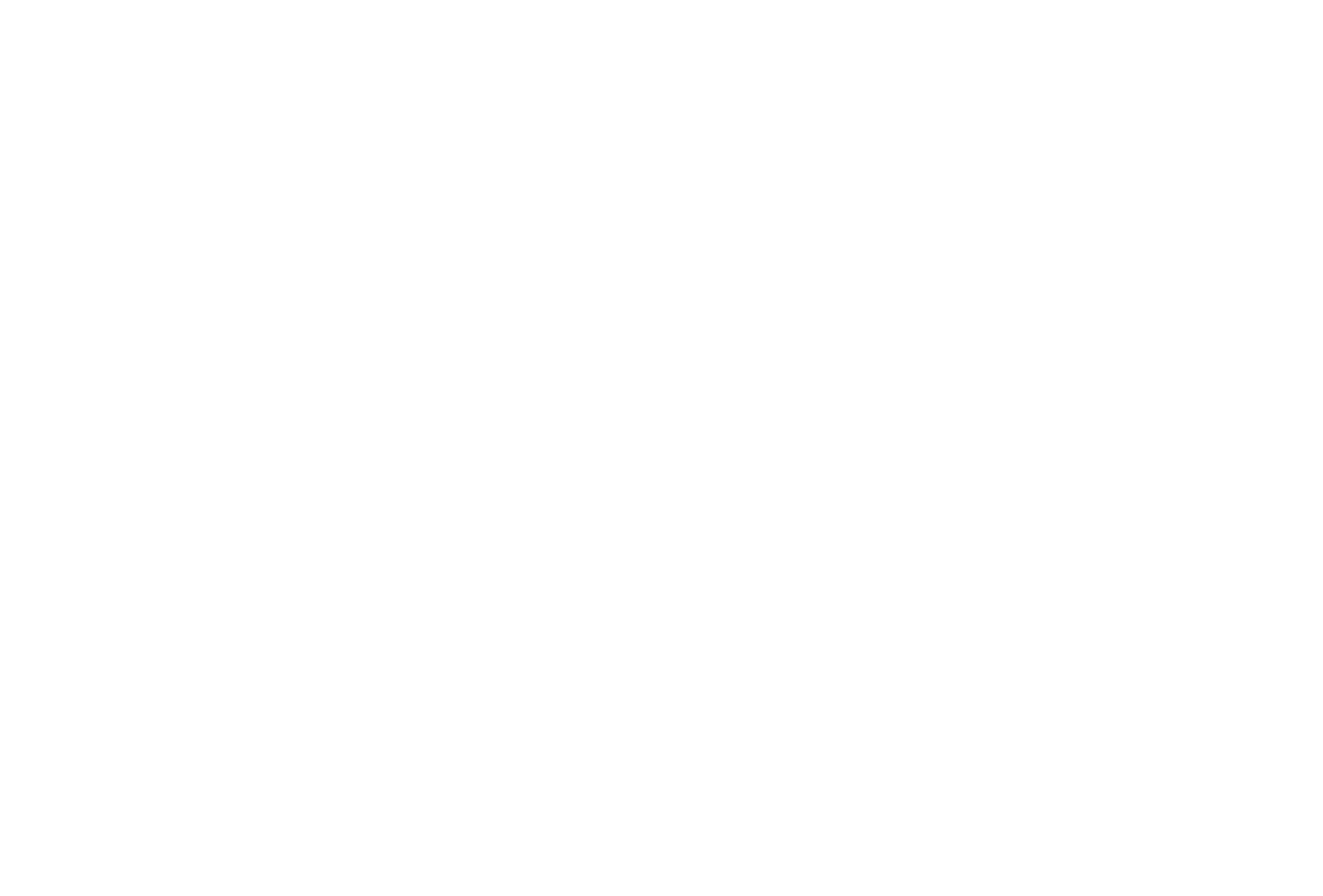 Path Project
Institute of Education
Dublin City University